Встреча в клубе «Кубик Рубика» 21 октября 2015 года
Игры с пирамидкой
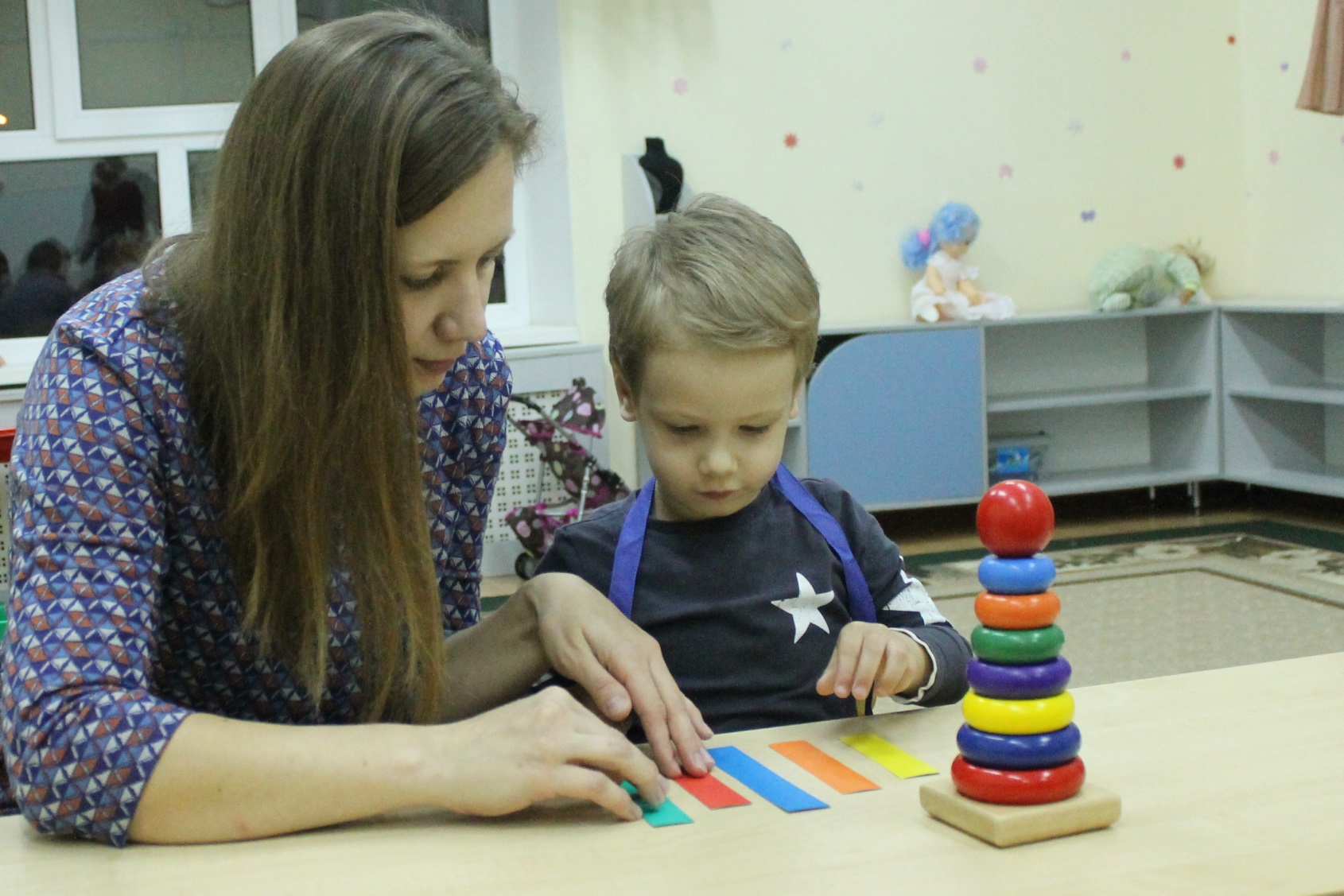 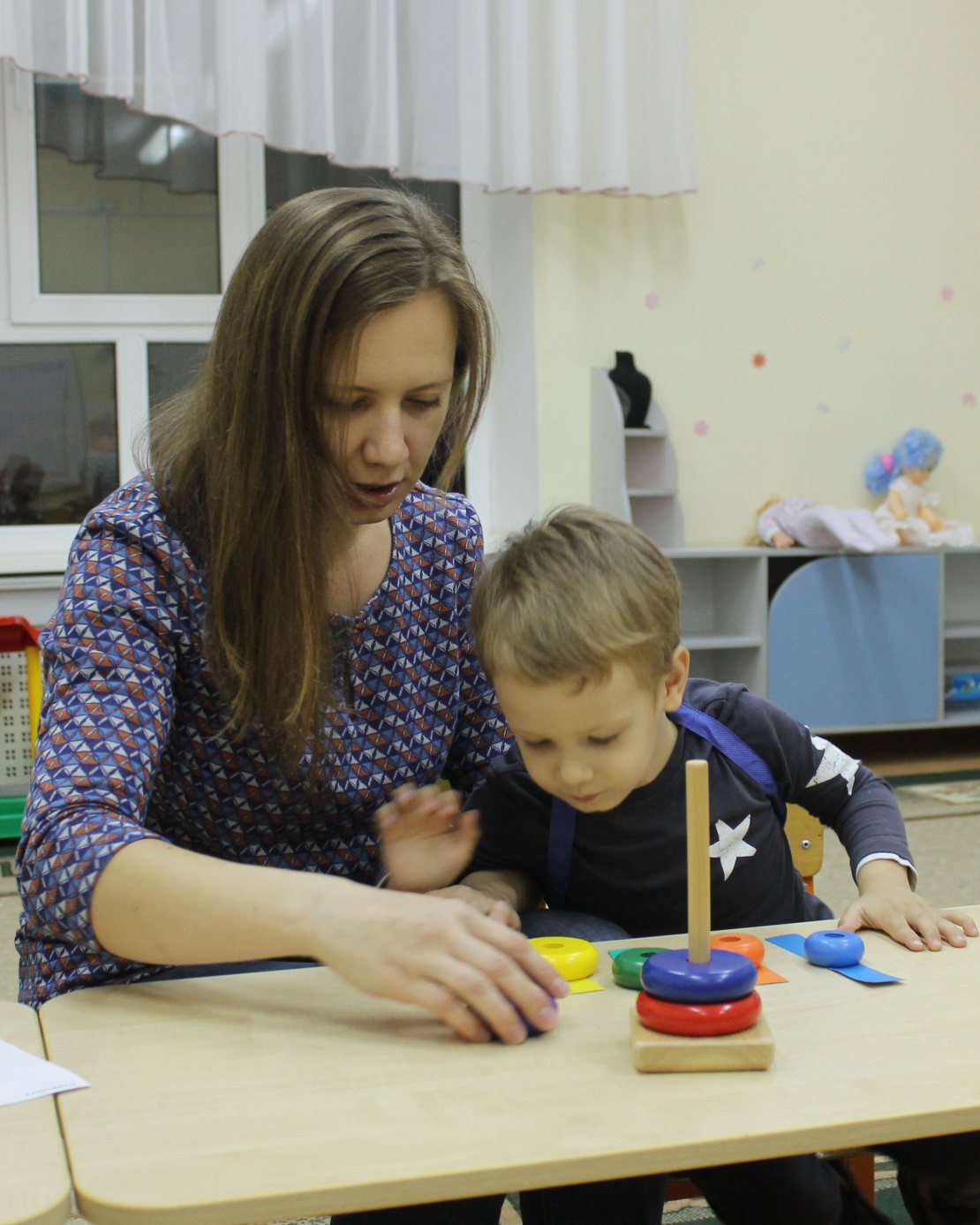 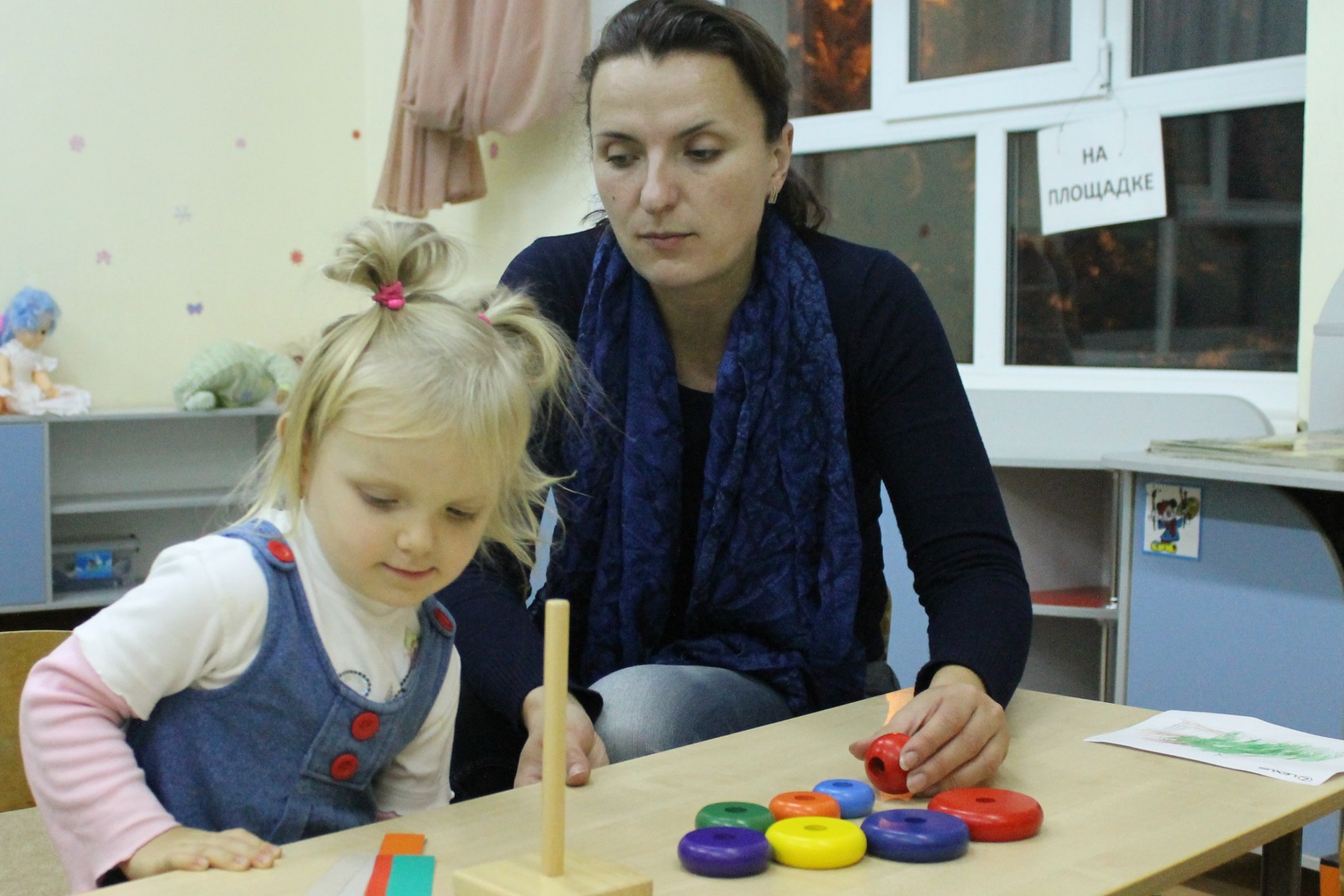 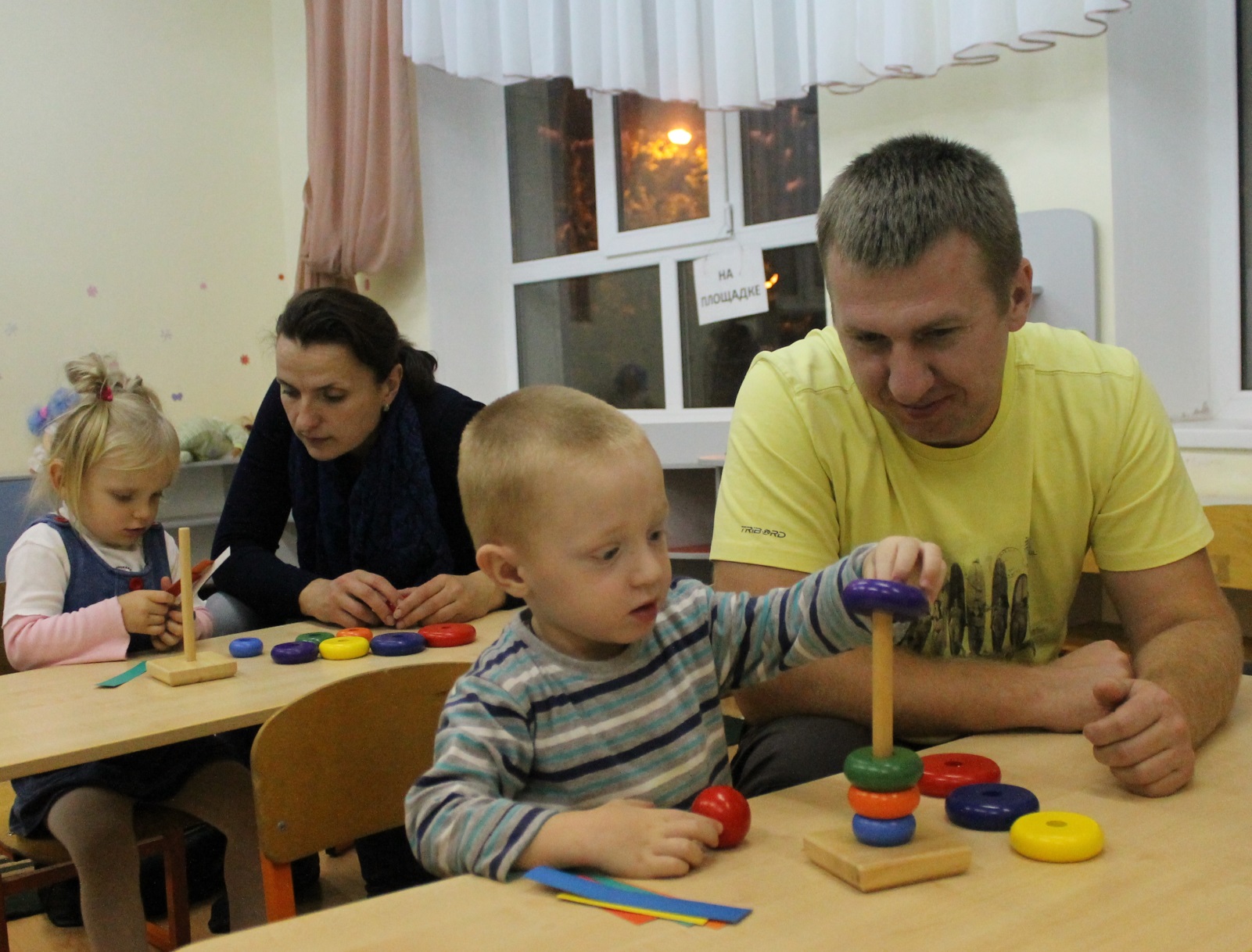 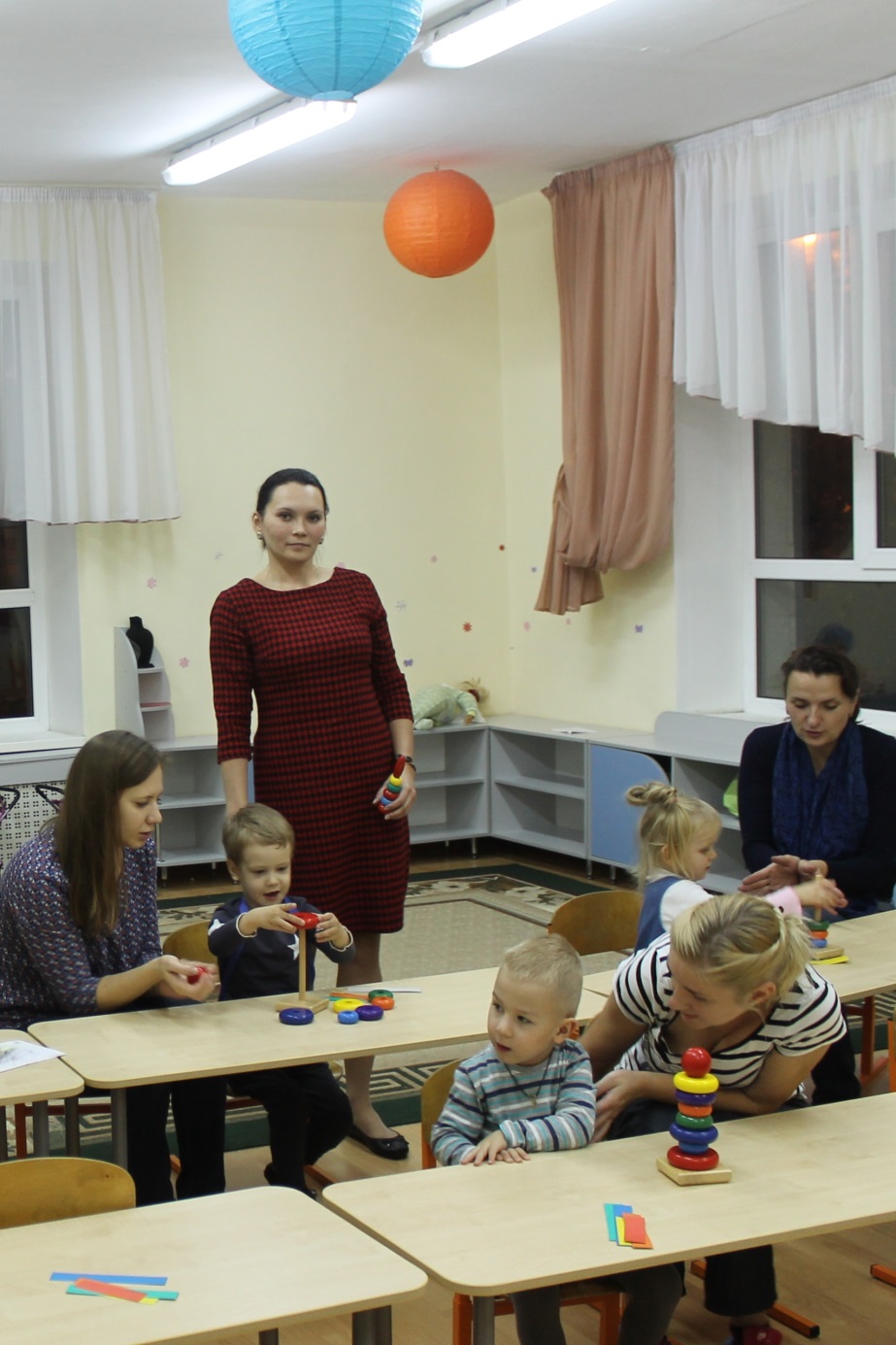 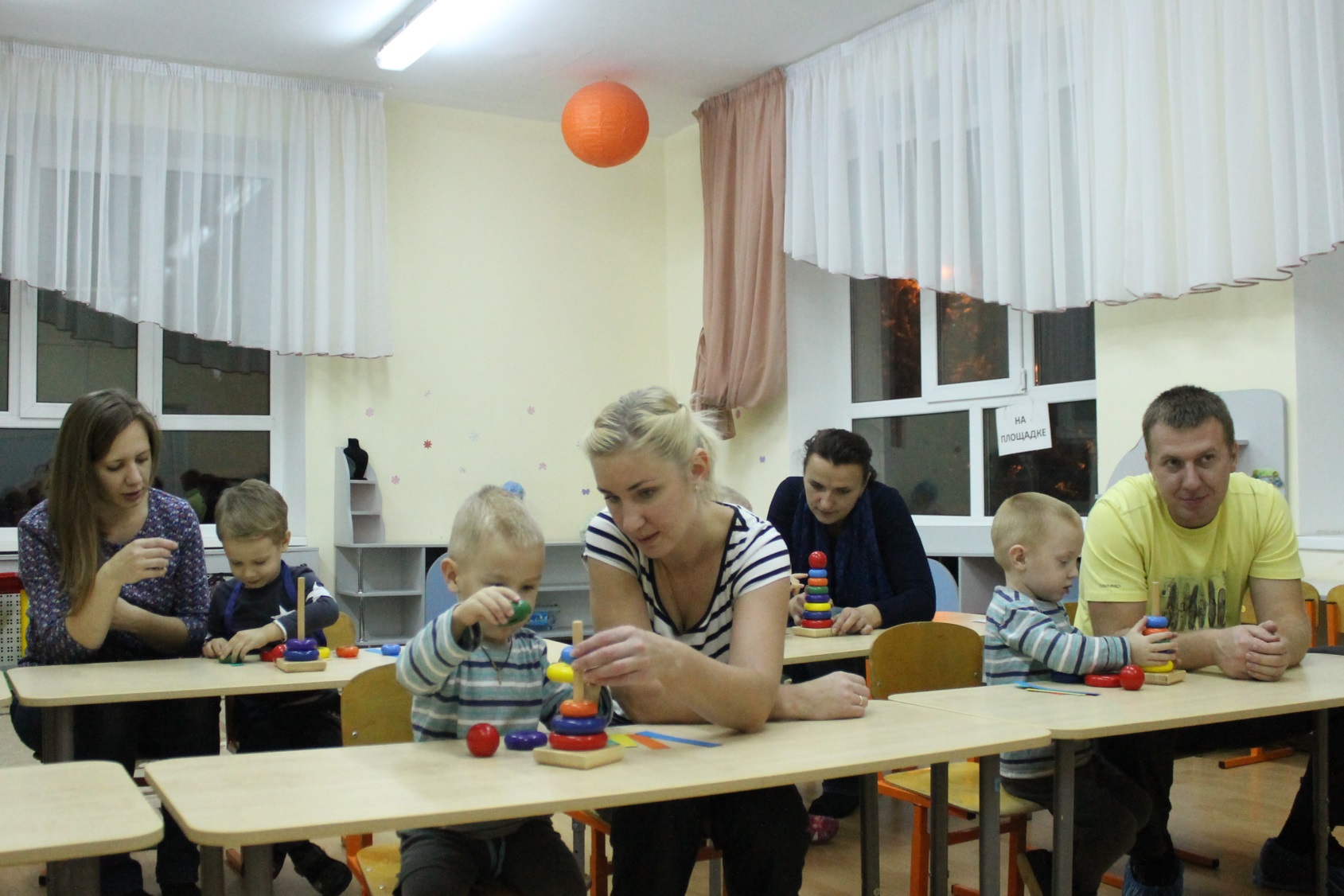